Figure 6 Fractional uncertainty on mmin for WFIRST-like observations, with a cadence of 15 min and bulge ...
Mon Not R Astron Soc, Volume 423, Issue 2, June 2012, Pages 1856–1865, https://doi.org/10.1111/j.1365-2966.2012.21009.x
The content of this slide may be subject to copyright: please see the slide notes for details.
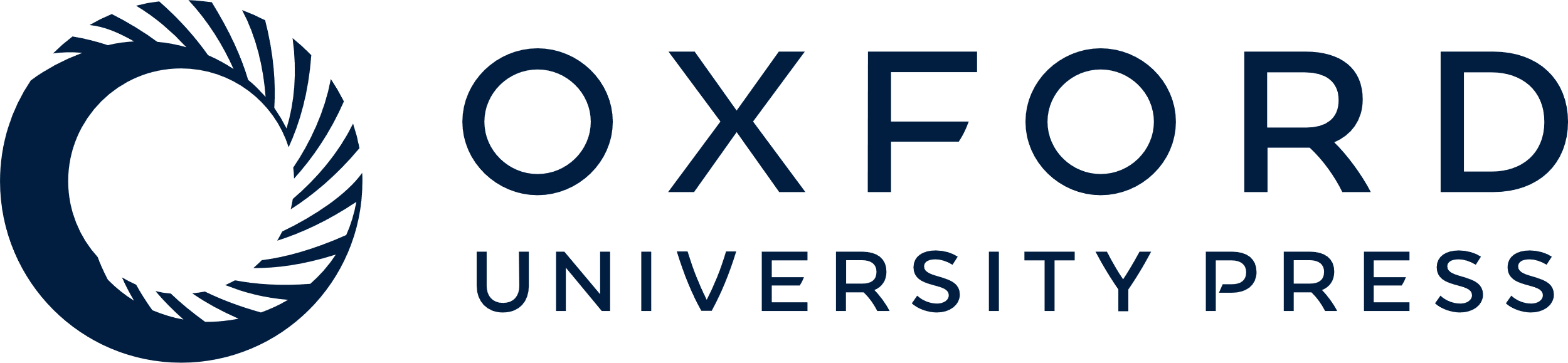 [Speaker Notes: Figure 6 Fractional uncertainty on mmin for WFIRST-like observations, with a cadence of 15 min and bulge sources.


Unless provided in the caption above, the following copyright applies to the content of this slide: © 2012 The Authors Monthly Notices of the Royal Astronomical Society © 2012 RAS]